Figure 1. Distribution of MICs of clindamycin for S. agalactiae isolates susceptible to clindamycin (white bars) and ...
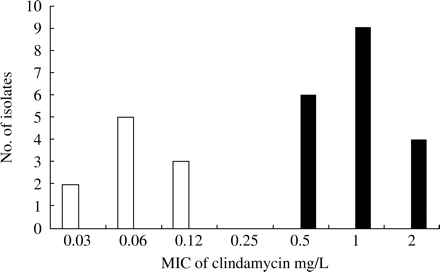 J Antimicrob Chemother, Volume 54, Issue 6, December 2004, Pages 1040–1044, https://doi.org/10.1093/jac/dkh493
The content of this slide may be subject to copyright: please see the slide notes for details.
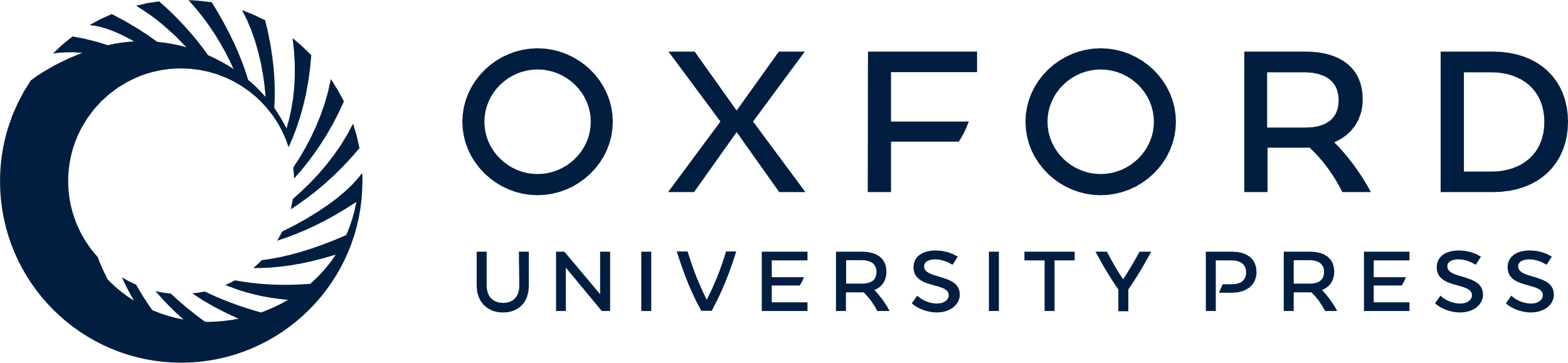 [Speaker Notes: Figure 1. Distribution of MICs of clindamycin for S. agalactiae isolates susceptible to clindamycin (white bars) and with the LSA phenotype (black bars).


Unless provided in the caption above, the following copyright applies to the content of this slide: JAC vol.54 no.6 © The British Society for Antimicrobial Chemotherapy 2004; all rights reserved]
Figure 2. Distribution of MICs of dalfopristin for S. agalactiae isolates susceptible to dalfopristin (white bars) and ...
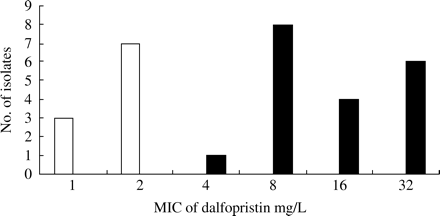 J Antimicrob Chemother, Volume 54, Issue 6, December 2004, Pages 1040–1044, https://doi.org/10.1093/jac/dkh493
The content of this slide may be subject to copyright: please see the slide notes for details.
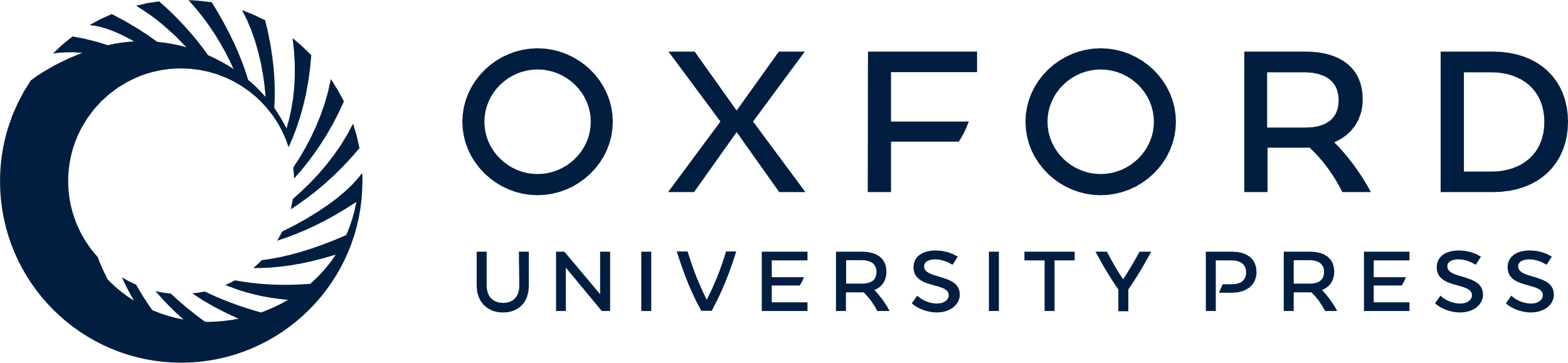 [Speaker Notes: Figure 2. Distribution of MICs of dalfopristin for S. agalactiae isolates susceptible to dalfopristin (white bars) and with the LSA phenotype (black bars).


Unless provided in the caption above, the following copyright applies to the content of this slide: JAC vol.54 no.6 © The British Society for Antimicrobial Chemotherapy 2004; all rights reserved]
Figure 3. PFGE patterns for some of the S. agalactiae isolates with the LSA phenotype. Total DNA from 13 S. agalactiae ...
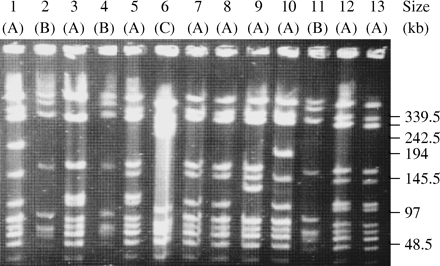 J Antimicrob Chemother, Volume 54, Issue 6, December 2004, Pages 1040–1044, https://doi.org/10.1093/jac/dkh493
The content of this slide may be subject to copyright: please see the slide notes for details.
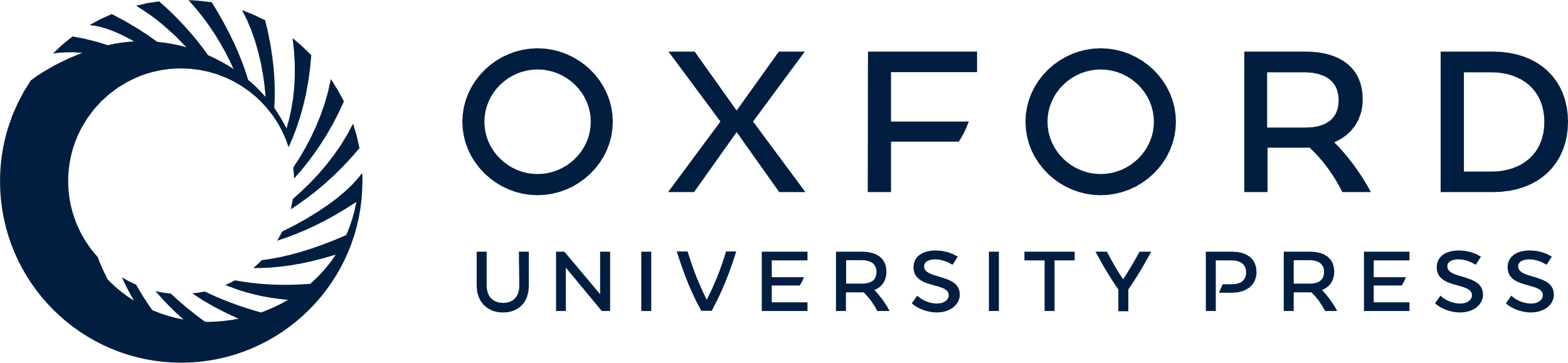 [Speaker Notes: Figure 3. PFGE patterns for some of the S. agalactiae isolates with the LSA phenotype. Total DNA from 13 S. agalactiae isolates (1–13) was digested with the SmaI restriction enzyme and submitted to PFGE. The characterized genotypes are indicated in parentheses.


Unless provided in the caption above, the following copyright applies to the content of this slide: JAC vol.54 no.6 © The British Society for Antimicrobial Chemotherapy 2004; all rights reserved]